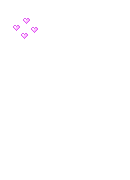 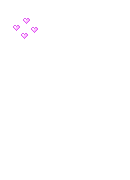 CHÀO MỪNG QUÝ THẦY CÔ GIÁO VỀ DỰ GIỜ
Môn: Tin học
Lớp 5
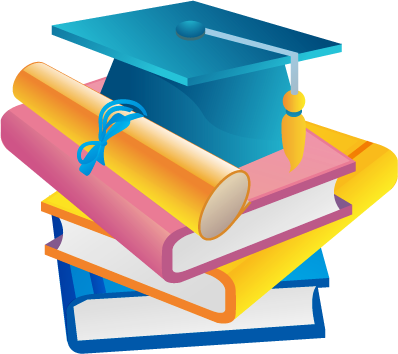 Giáo viên:Lê Thị Thu Hà
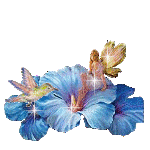 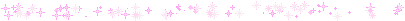 Chào mừng quý thầy cô giáo về dự giờ thăm lớp.
KHỞI ĐỘNG ĐẦU GIỜ
TRÒ CHƠI: AI NHANH AI ĐÚNG?
2
Đáp án: D
Câu 1: Dòng lệnh:  repeat 4[Duongtron rt 90] dùng để vẽ hình nào dưới đây ?
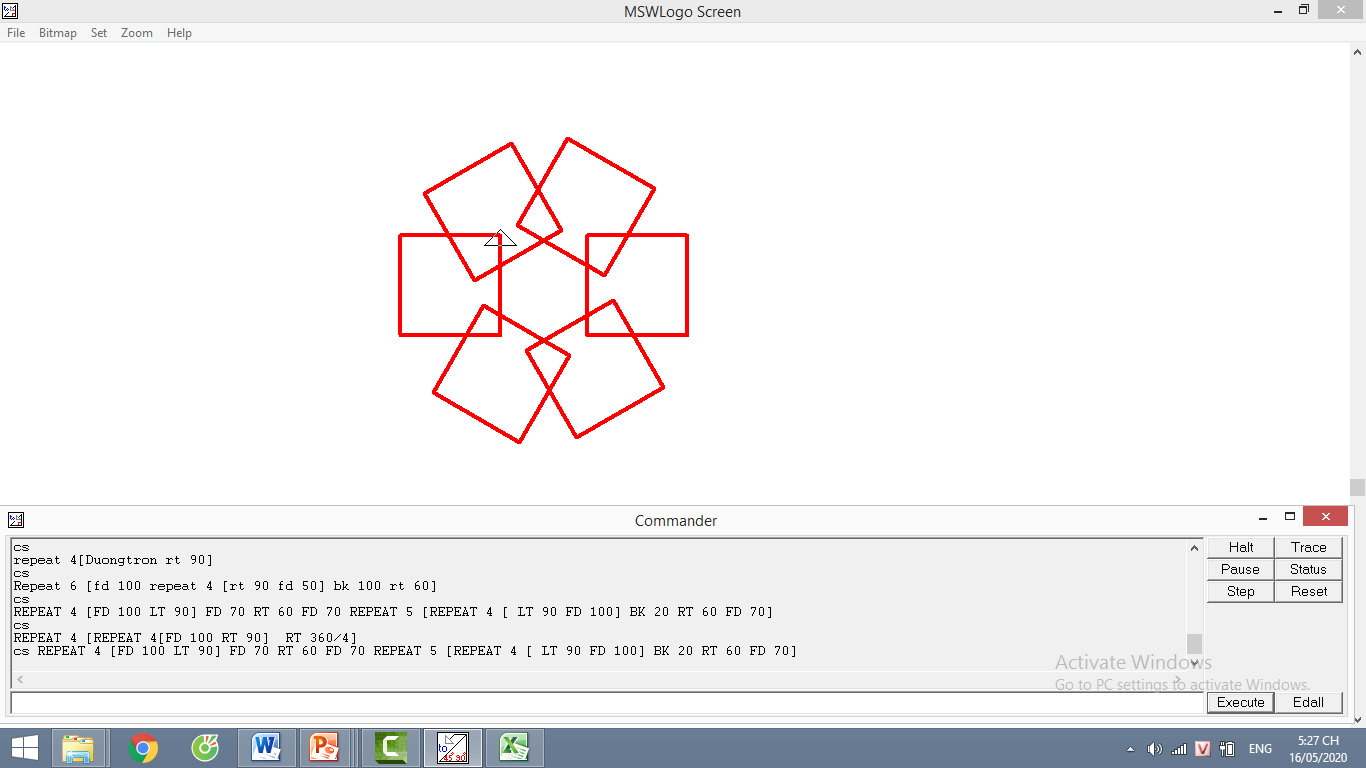 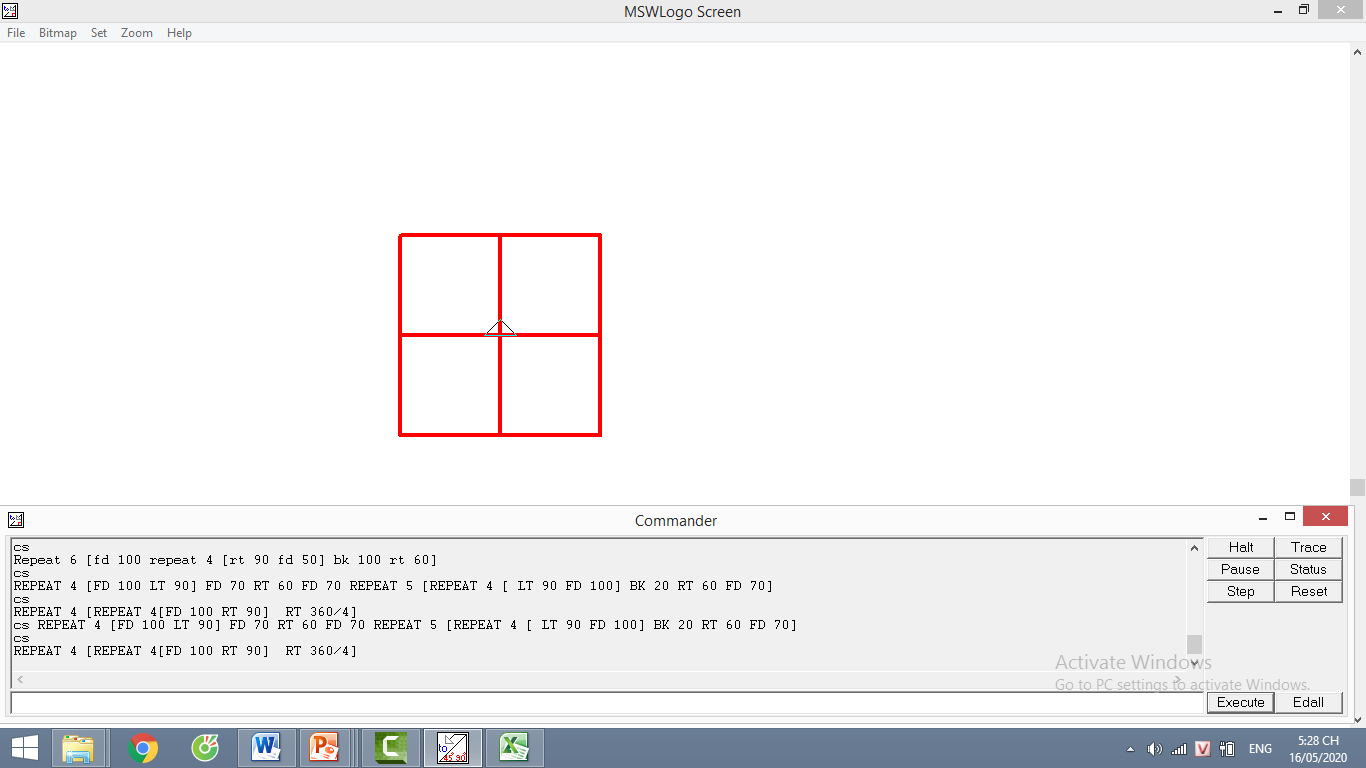 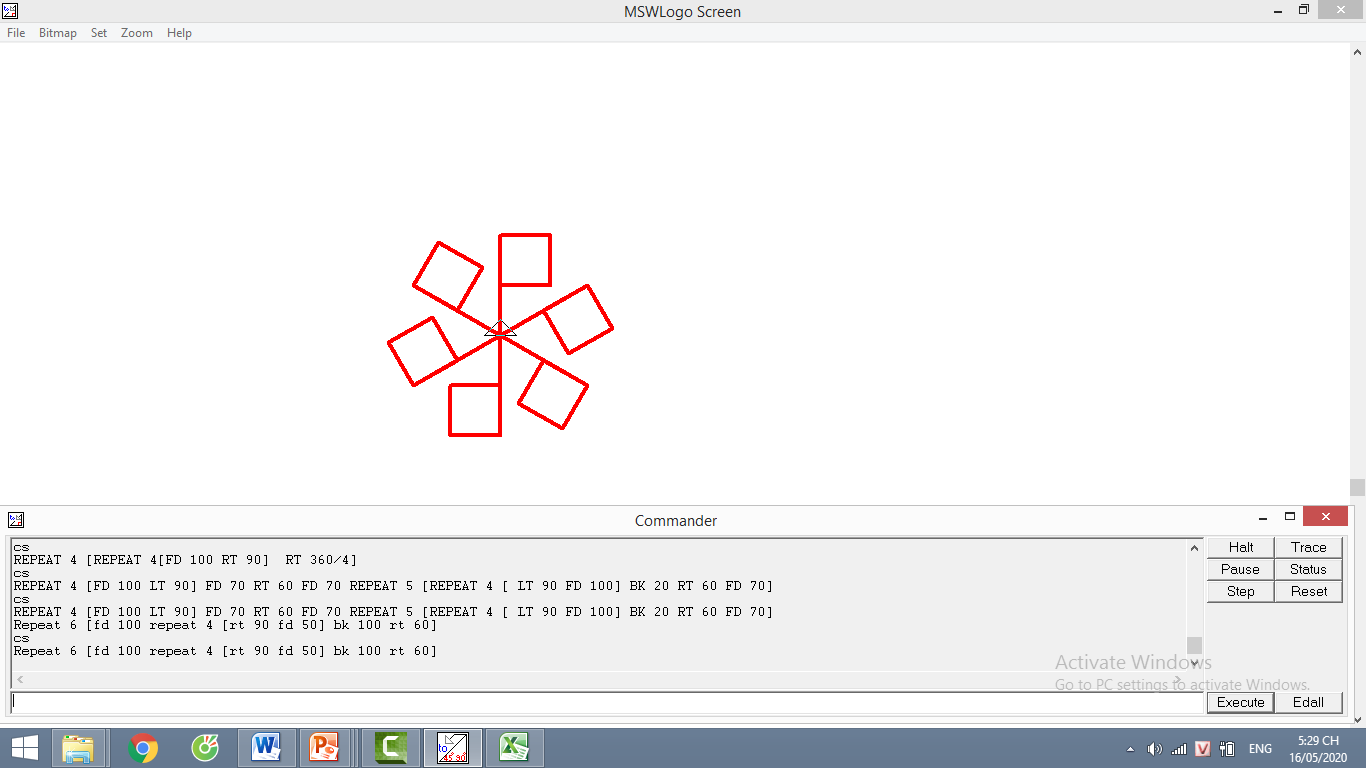 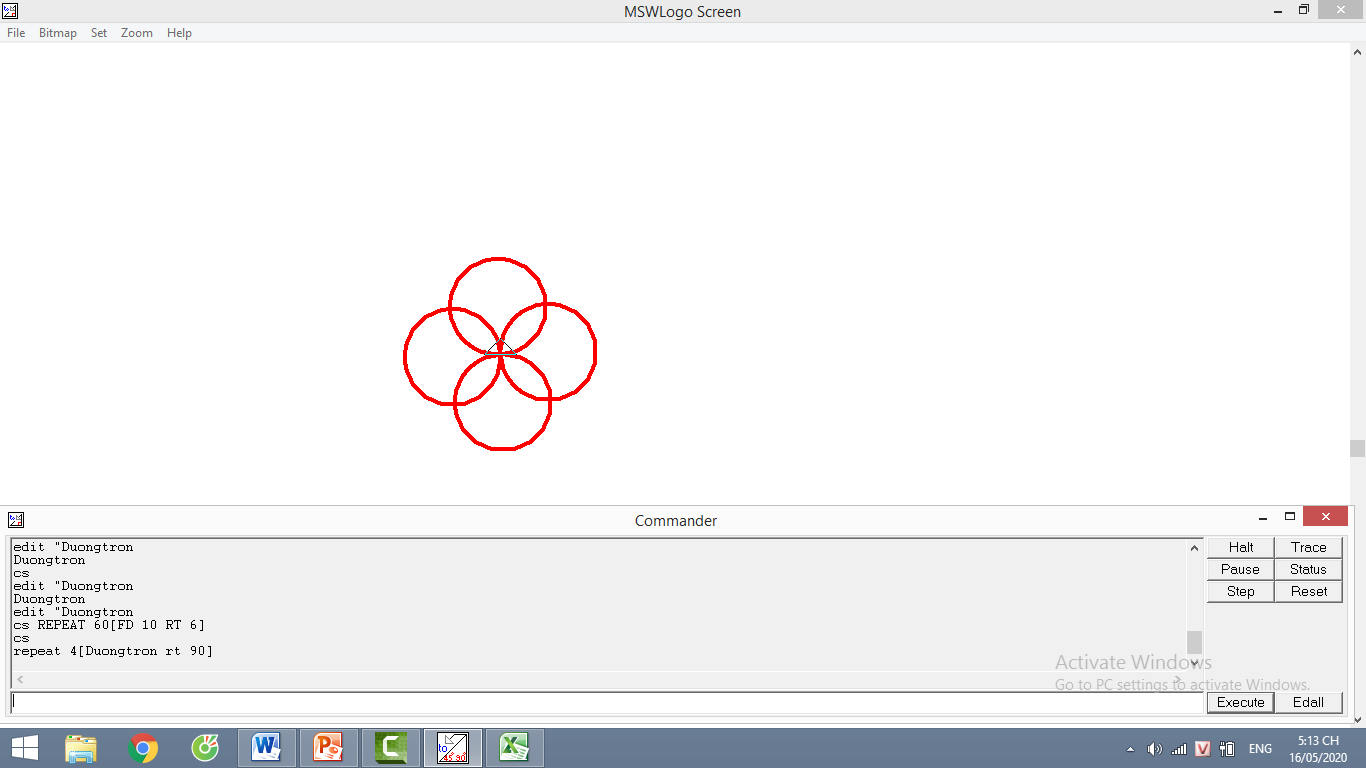 B.
D.
C.
A.
Hết giờ
1
10
2
4
5
6
7
8
9
3
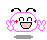 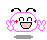 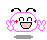 Đáp án: A
Câu 2: Dòng lệnh:  REPEAT 4 [fd 100 lt 90] fd 70 rt 60 fd 70 repeat 5 [repeat 4[lt 90 fd 100]bk 20 rt 60 fd 70] dùng để vẽ hình nào dưới đây ?
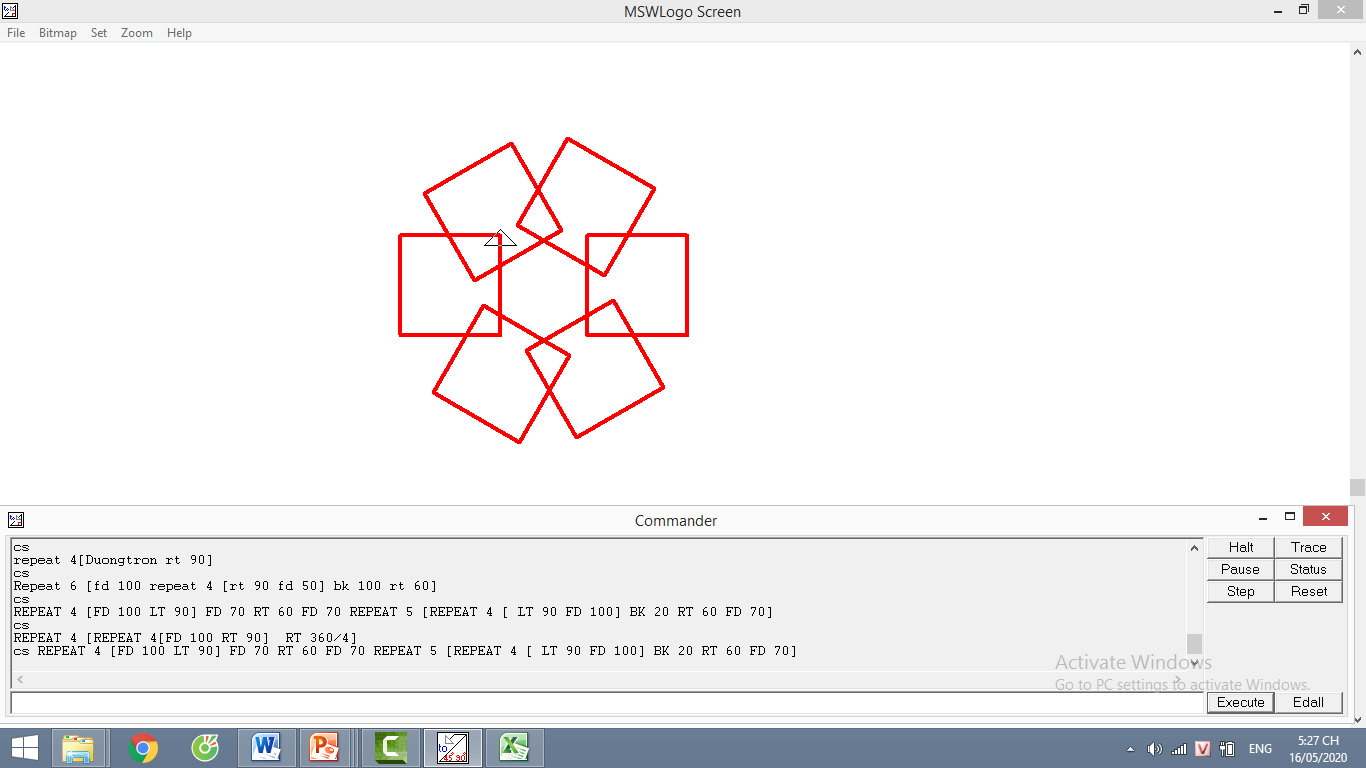 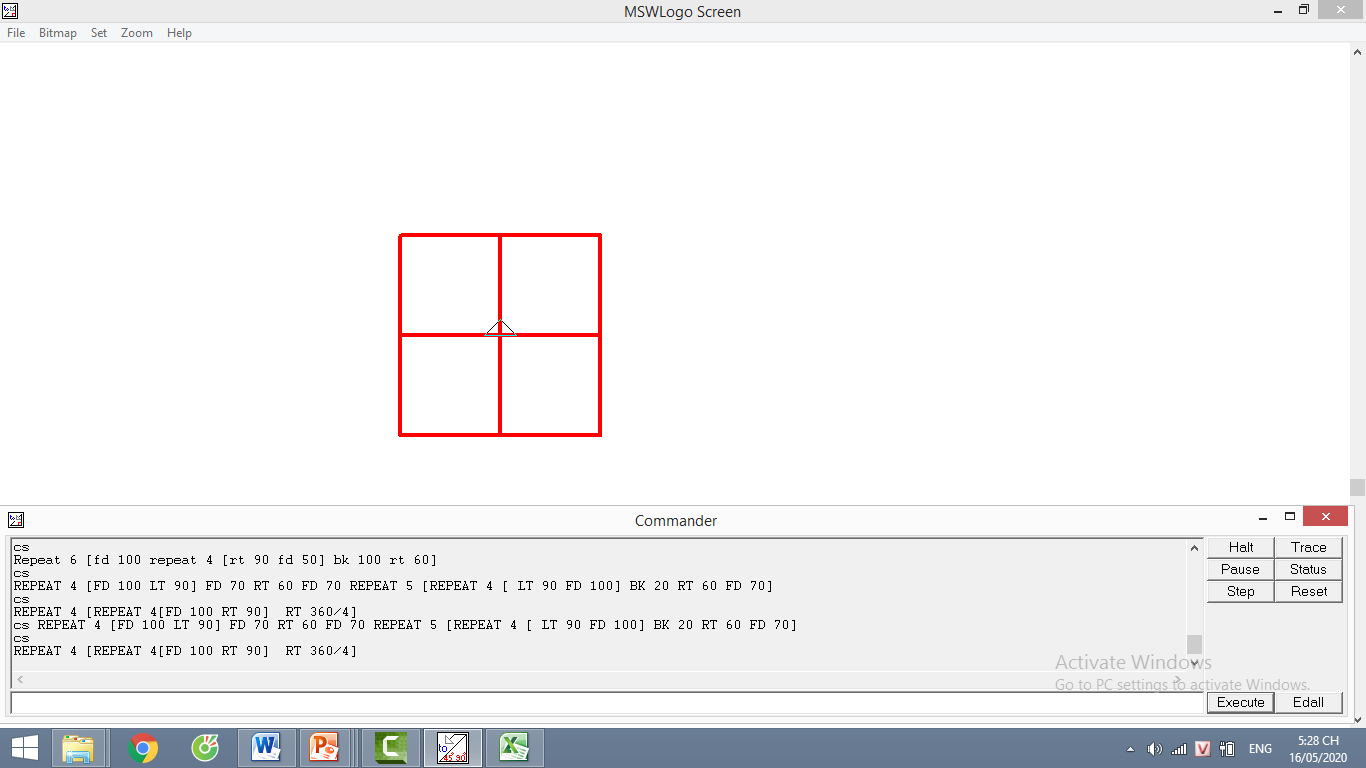 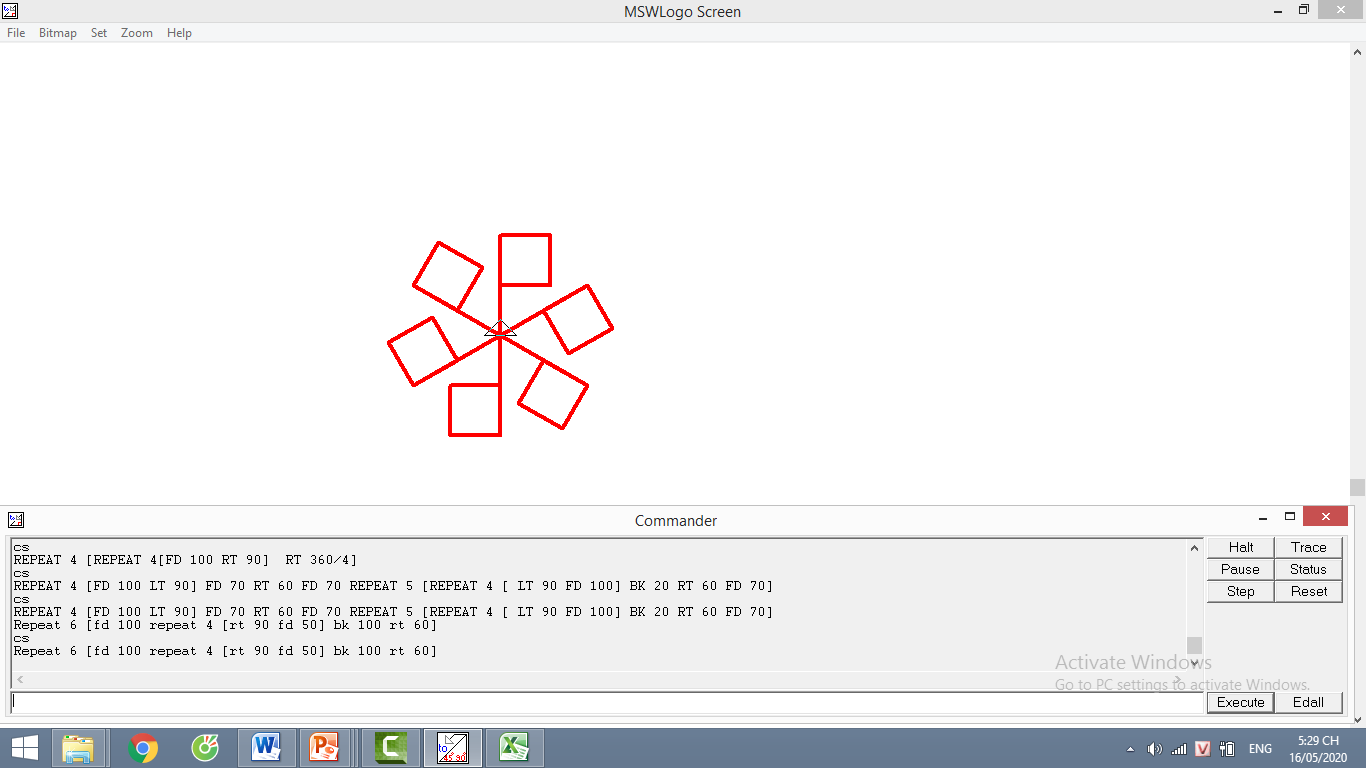 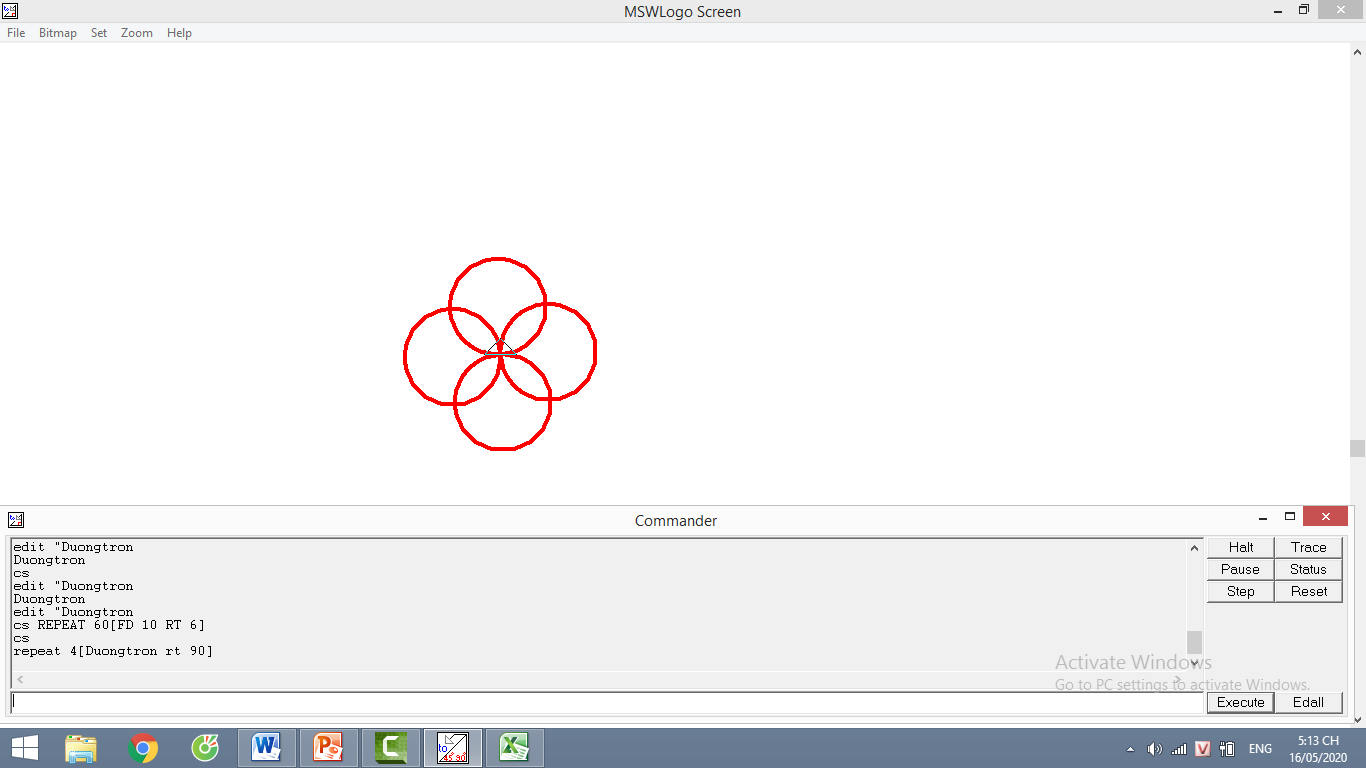 B.
D.
C.
A.
Hết giờ
1
10
2
4
5
6
7
8
9
3
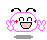 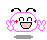 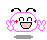 Đáp án: B
Câu 3: Dòng lệnh: REPEAT 4 [REPEAT 4[FD 100 RT 90]  RT 360/4] dùng để vẽ hình nào dưới đây ?
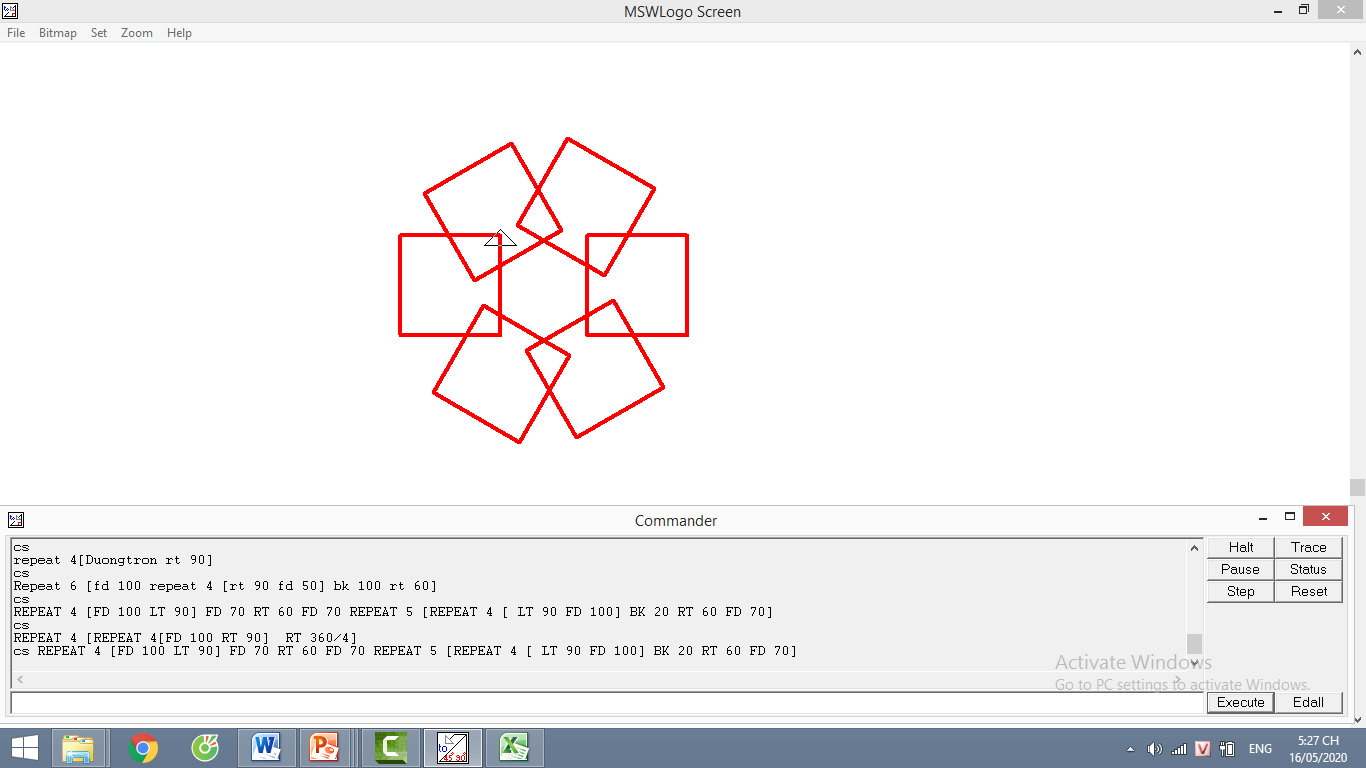 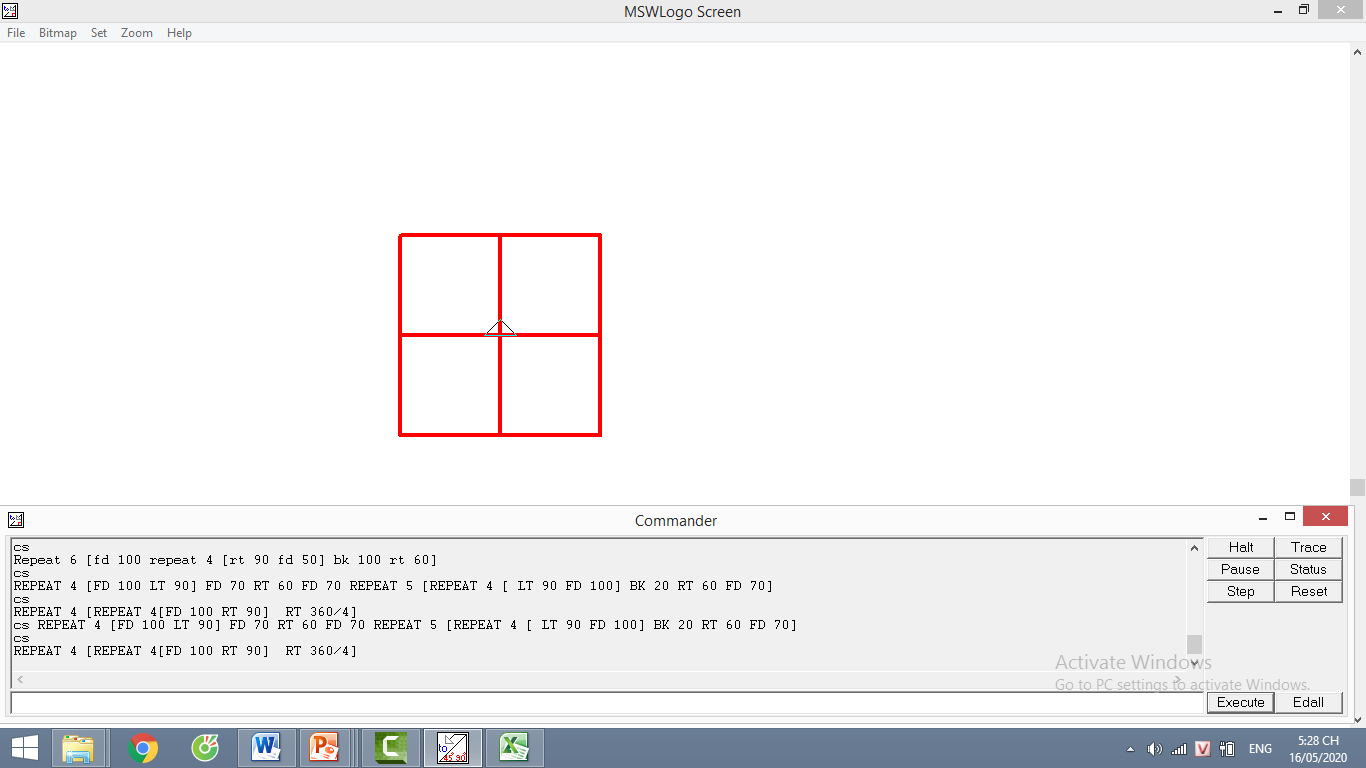 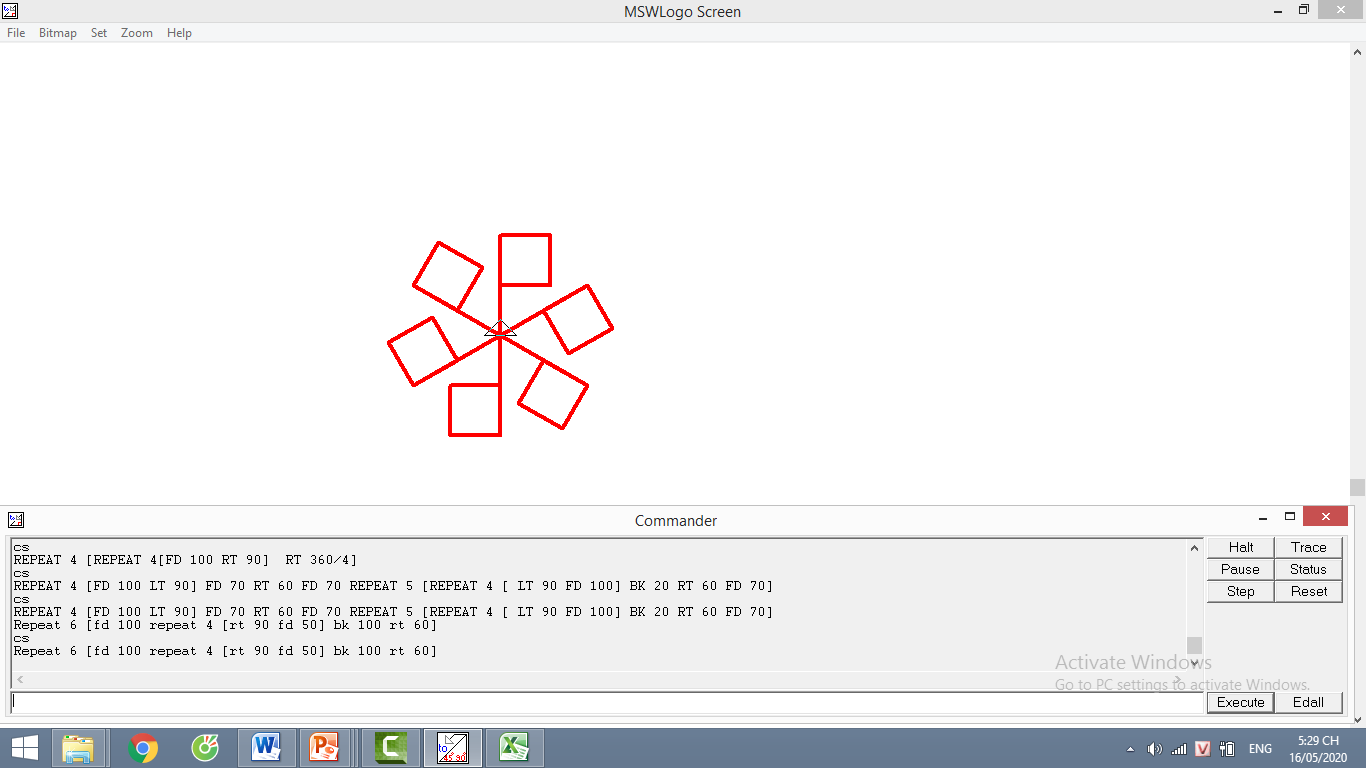 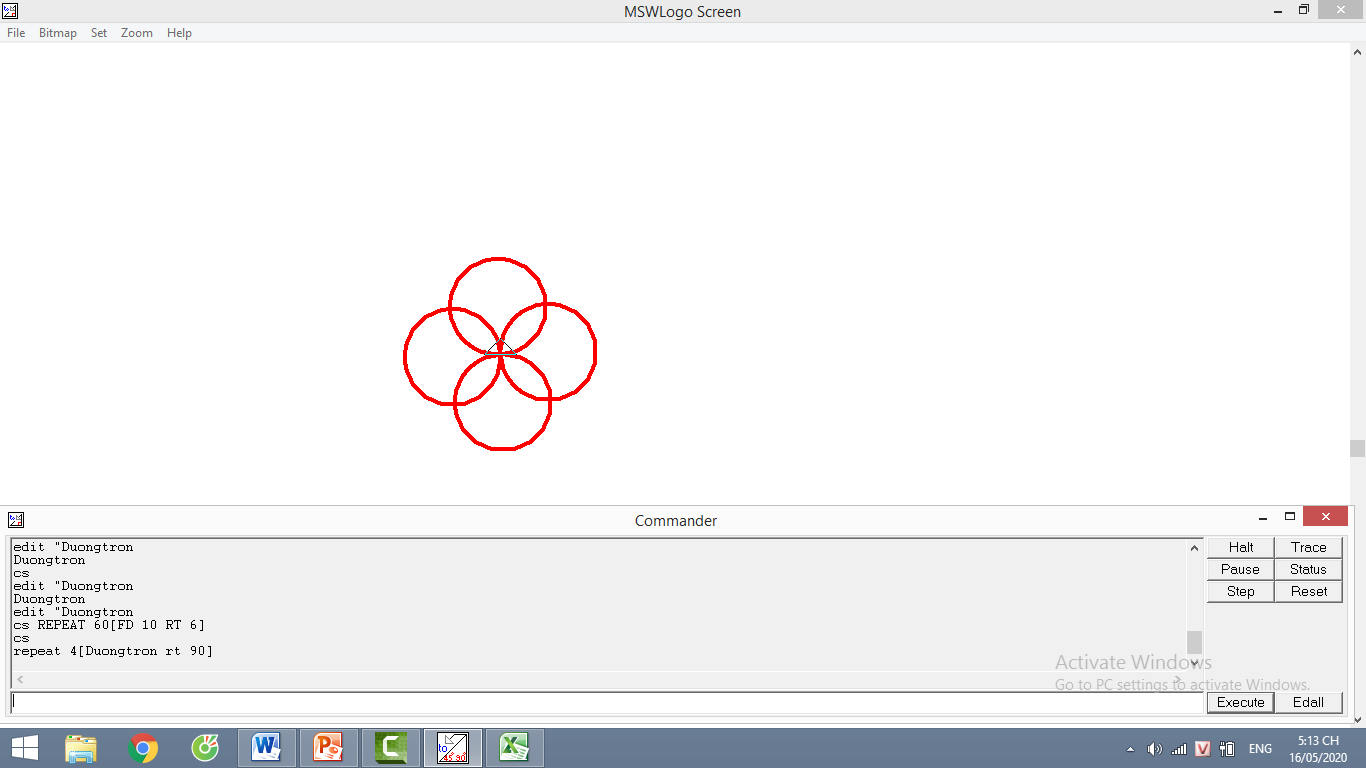 B.
D.
C.
A.
Hết giờ
1
10
2
4
5
6
7
8
9
3
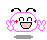 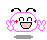 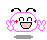 Đáp án: C
Câu 4: Dòng lệnh: Repeat 6 [fd 100 repeat 4 [rt 90 fd 50] bk 100 rt 60] dùng để vẽ hình nào dưới đây ?
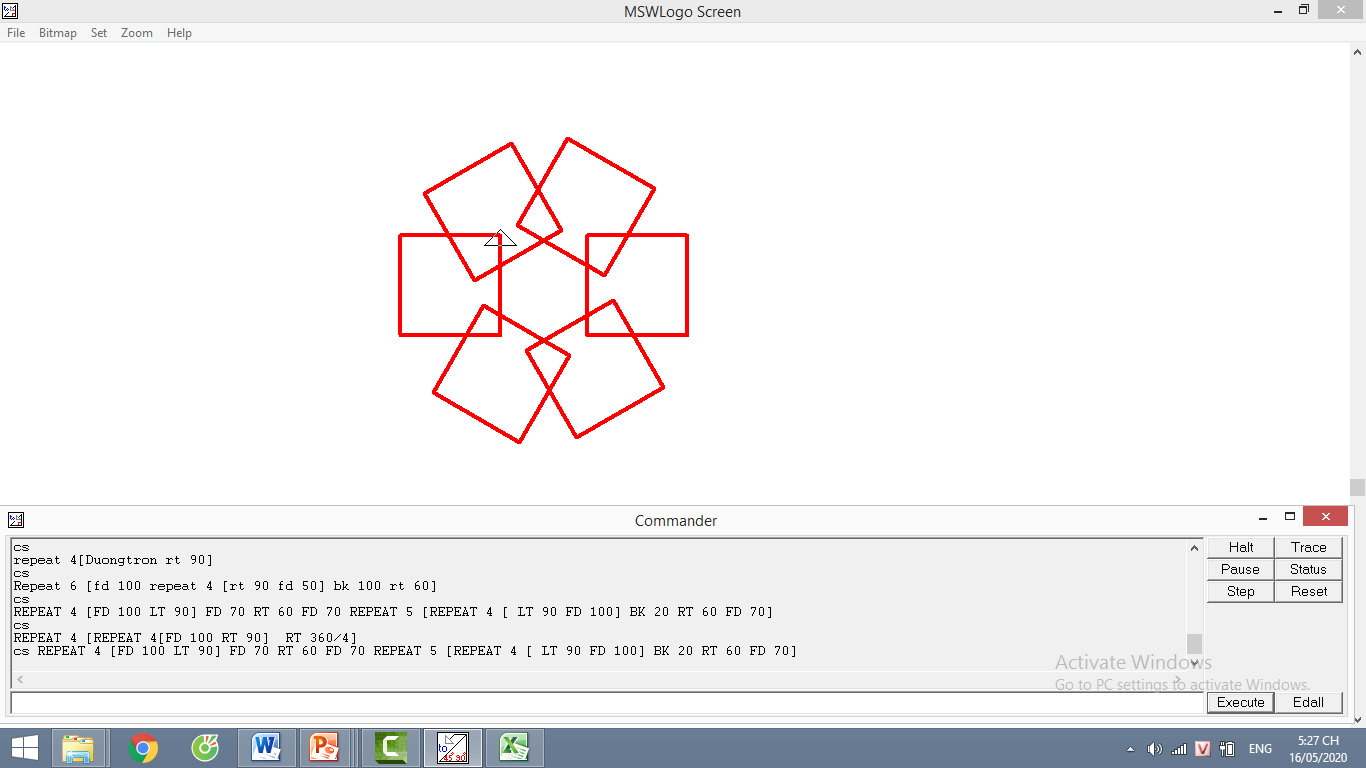 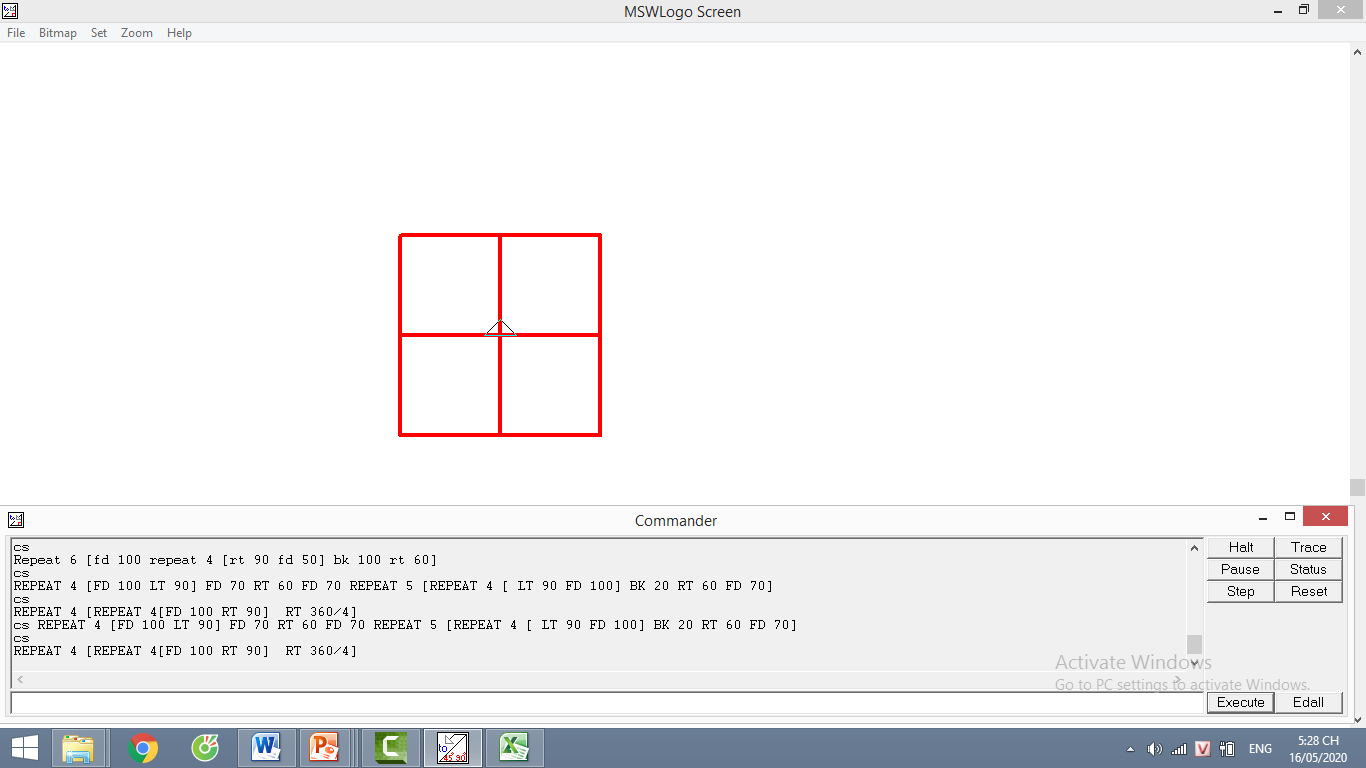 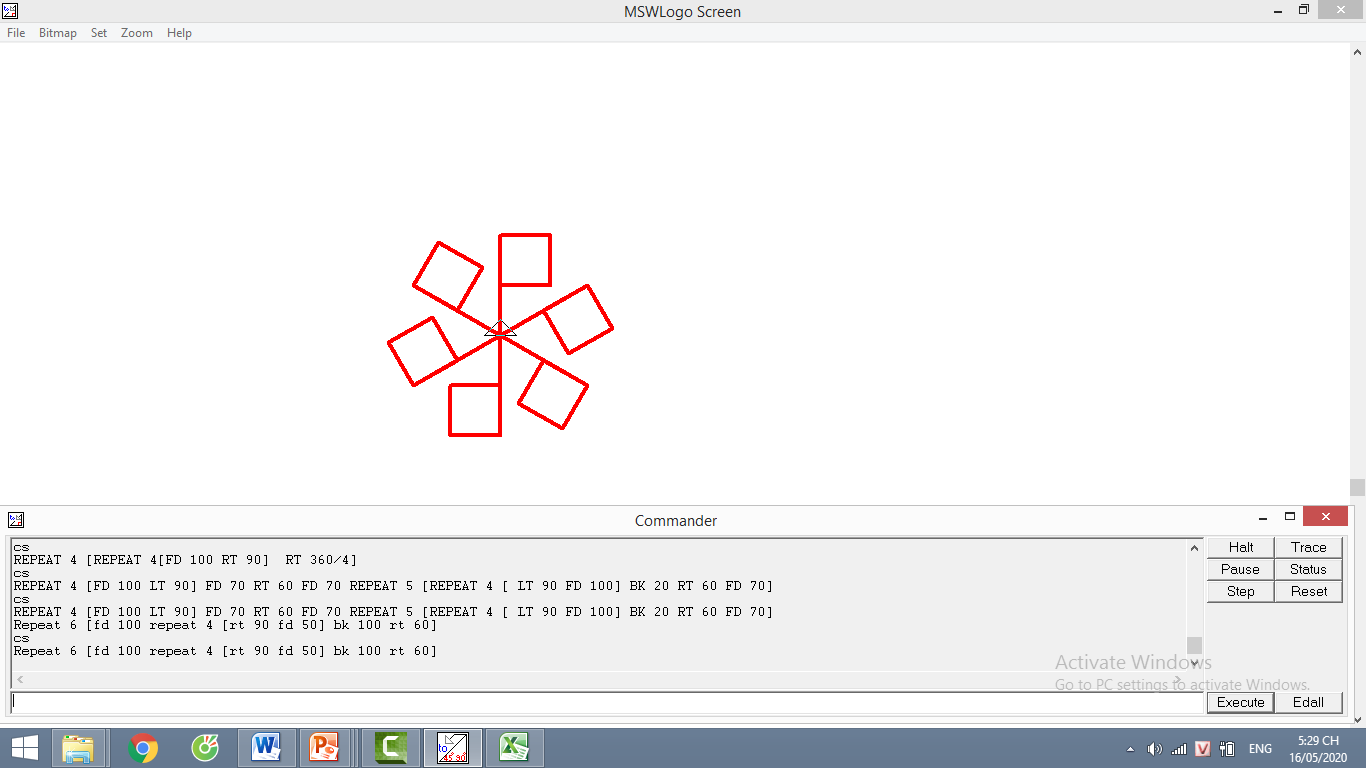 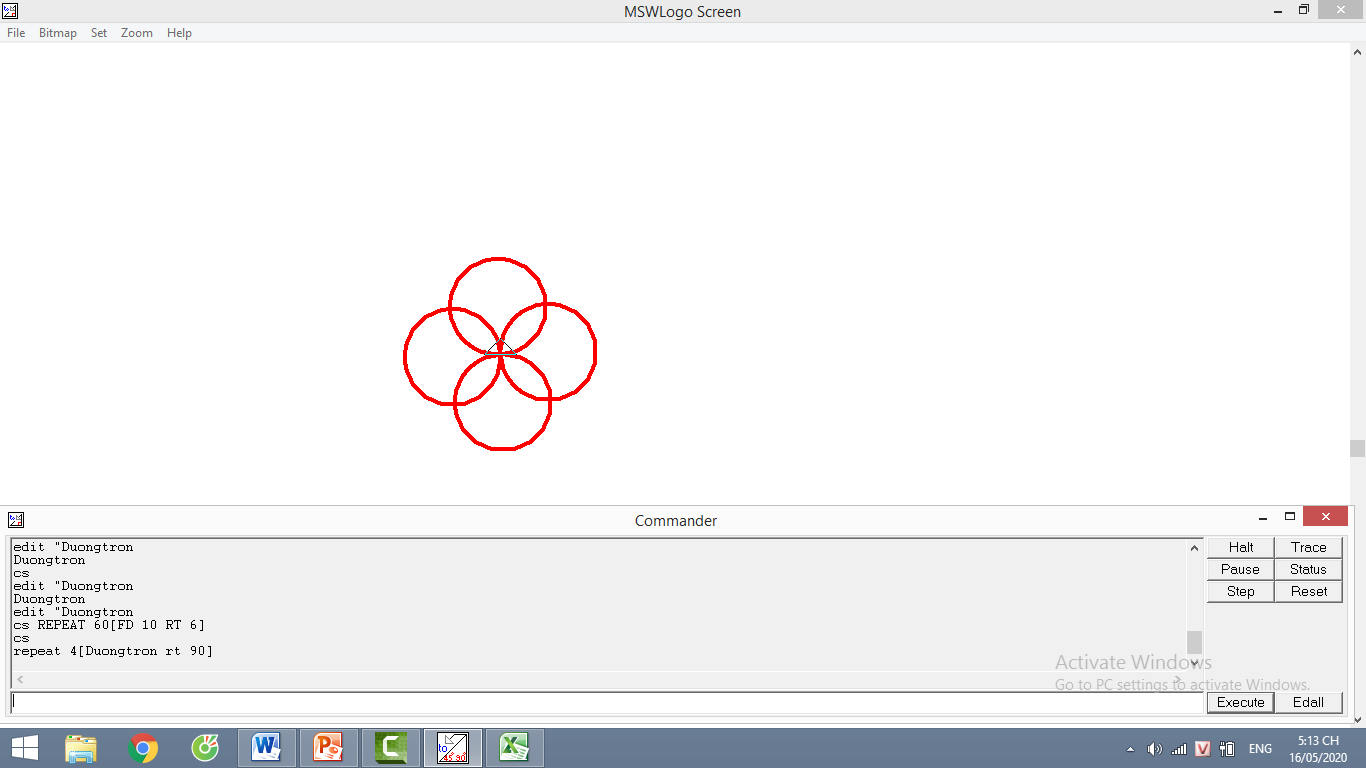 B.
D.
C.
A.
Hết giờ
1
10
2
4
5
6
7
8
9
3
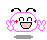 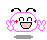 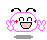 Thứ hai , ngày 18 tháng 4 năm 2022
Tin học
Thay đổi màu và nét vẽ bằng câu lệnh (Tiết 1)
Mục tiêu:
Biết một số câu lệnh thay đổi màu và độ dày nét vẽ;
Sử dụng được câu lệnh thay đổi màu và nét vẽ trong khi viết chương trình.
A. HOẠT ĐỘNG CƠ BẢN.
Hoạt động 1: Những gì em đã biết.
a/ Sử dụng PenColor và PenSize để chọn màu và độ dày nét vẽ như hình dưới đây.
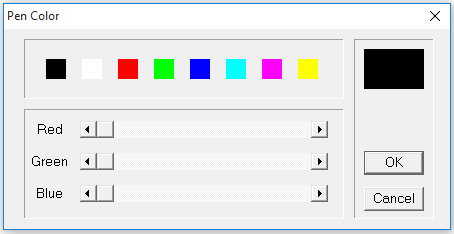 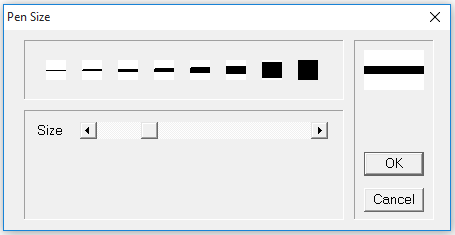 A. HOẠT ĐỘNG CƠ BẢN.
Hoạt động 1: Những gì em đã biết.
b/ Viết lệnh rùa vẽ hình vuông, quan sát kết quả trên màn hình.
REPEAT 4 [ FD 100 RT 90]
c/ Thoát khỏi Logo.
A. HOẠT ĐỘNG CƠ BẢN.
Hoạt động 2:Thay đổi màu và độ dày nét vẽ bằng câu lệnh.
a/ Vẽ hình vuông bằng câu lệnh: 
CS REPEAT 4 [ FD 100 RT 90]
b/ Sửa câu lệnh trên thành.
CS SetPenColor 4 REPEAT 4 [ FD 100 RT 90]
Quan sát kết quả.
c/ Thay đổi giá trị số [4] trong lệnh SetPenColor 4, ở hoạt động b và quan sát sự thay đổi màu vẽ.
A. HOẠT ĐỘNG CƠ BẢN.
Hoạt động 2:Thay đổi màu và độ dày nét vẽ bằng câu lệnh.
d/ Điền vào chỗ chấm (…):
Lệnh SetPenColor n dùng để đặt…………của nét vẽ. Để đặt màu cho nét vẽ, em thay đổi giá trị…….trong lệnh.
màu
n
A. HOẠT ĐỘNG CƠ BẢN.
BẢNG MÀU CỦA LỆNH SETPENCOLOR n
A. HOẠT ĐỘNG CƠ BẢN.
Hoạt động 3: Em thực hiện các yêu cầu sau:
a/ Em hãy thực hiện câu lệnh sau và quan sát kết quả. 
CS SetPenSize [1 10] REPEAT 4 [FD 100 RT 90]
b/ Thay đổi giá trị số [1] và [10] trong lệnh SetPenSize [1 10], ở hoạt động a và quan sát sự thay đổi nét vẽ.
A. HOẠT ĐỘNG CƠ BẢN.
Hoạt động 3: Em thực hiện các yêu cầu sau:
d/ Điền vào chỗ chấm (…):
Lệnh SetPenSize [m n] dùng để chỉnh……….... của nét vẽ. Để điều chỉnh độ rộng của nét vẽ ta thay đổi giá trị ………trong câu lệnh.
độ rộng
n
Em biết thêm một cách mới để đặt màu cho nét vẽ và điều chỉnh độ rộng của nét vẽ bằng các câu lệnh sau:
- Thay đổi giá trị n trong lệnh SetPenColor n để đặt màu cho nét vẽ.
- Thay đổi giá trị n trong lệnh SetPenSize [m n] để điều chỉnh độ rộng cho nét vẽ.
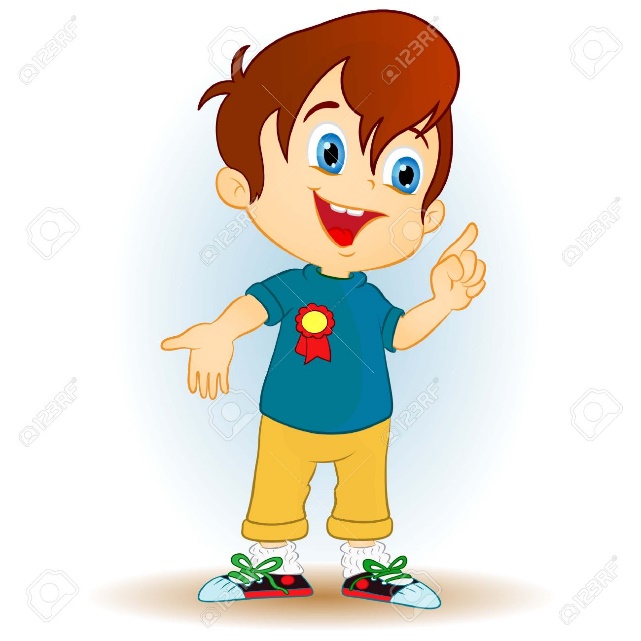 A. HOẠT ĐỘNG CƠ BẢN.
Hoạt động 4: Thủ tục DuongTron sau thực hiện công việc gì? Điền vào ô trống trong bảng theo mẫu:
Rùa vẽ đường tròn
Đặt màu đen cho nét vẽ
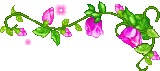 TRÒ CHƠI
AI NHANH AI ĐÚNG
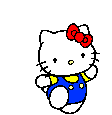 Câu 1: Để thay đổi màu bút thành màu đỏ em sử dụng câu lệnh nào sau đây?
A. SetPenColor 2
B. SetPenColor 3
C. SetPenColor 4
D. SetPenSize [1 10]
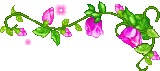 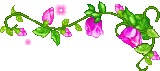 TRÒ CHƠI
AI NHANH AI ĐÚNG
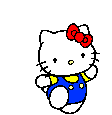 Câu 2: Em thay đổi giá trị n trong câu lệnh SetPenColor n để làm gì?
A. Đặt lại màu cho nét vẽ.
B. Điều chỉnh độ rộng cho nét vẽ.
C. Đặt lại độ cao cho nét vẽ.
D. Đặt lại tên cho nét vẽ.
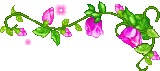 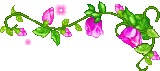 TRÒ CHƠI
AI NHANH AI ĐÚNG
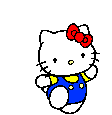 Câu 3: Trong các câu lệnh sau đây câu lệnh nào cho nét vẽ lớn nhất?
A. SetPenSize [10 10]
B. SetPenSize [5 20]
C. SetPenSize [ 20 5]
D. SetPenSize [1 15]
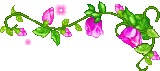 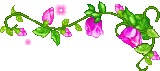 TRÒ CHƠI
AI NHANH AI ĐÚNG
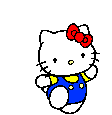 Câu 4: Em thay đổi giá trị n trong câu lệnh SetPenSize [m n]  để điều chỉnh việc gì?
A. Điều chỉnh lại màu cho nét vẽ.
C. Đặt lại tên cho nét vẽ.
B. Điều chỉnh độ cao cho nét vẽ.
D. Điều chỉnh độ rộng cho nét vẽ.
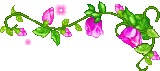 Tiết học đến đây kết thúc.
Chúc thầy cô giáo sức khỏe
Chúc các em chăm ngoan học giỏi